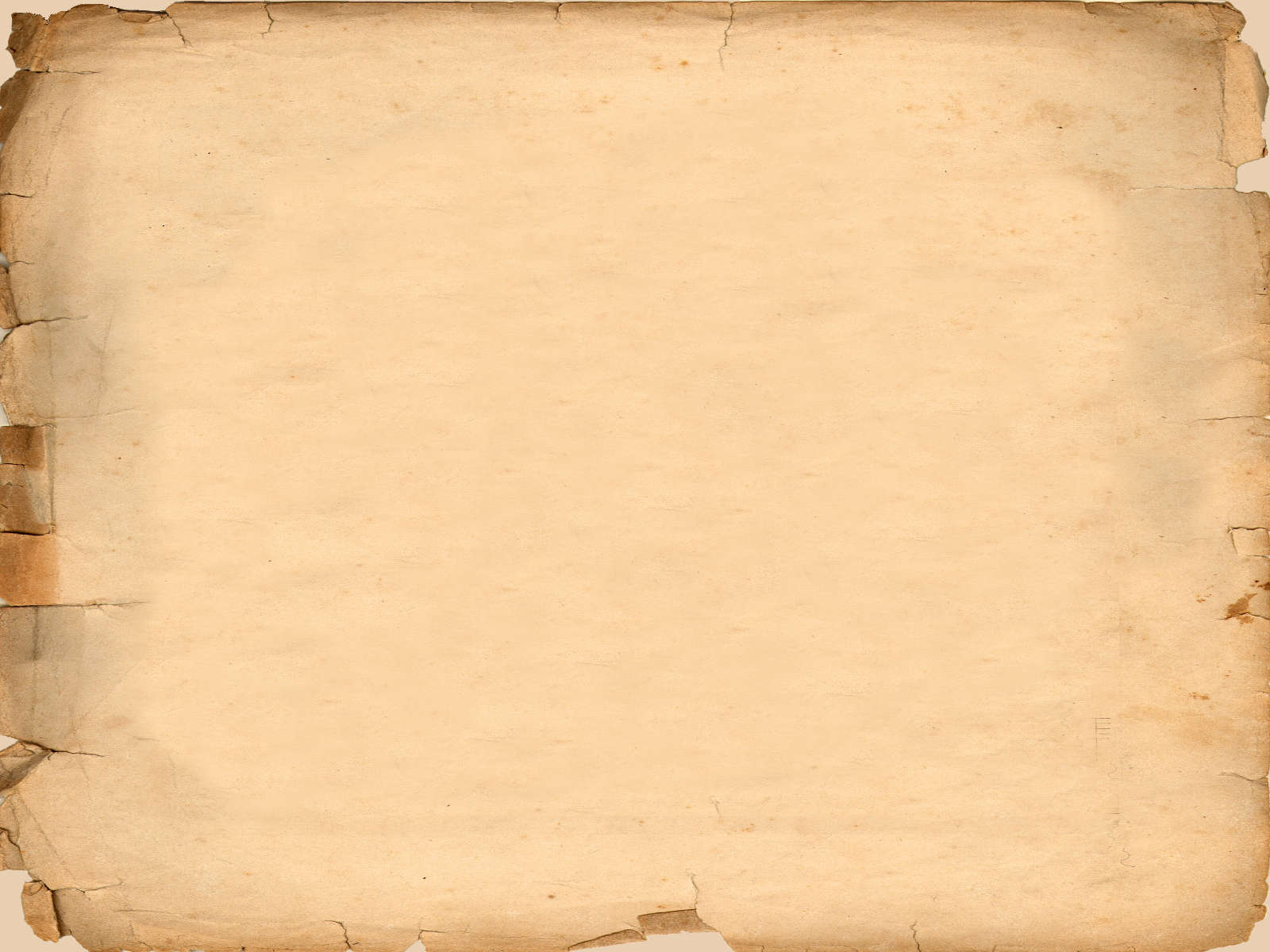 Исследовательская работана тему: «Боевой и трудовой вклад  моей семьи в судьбу страны»
Выполнила ученица
 МОУ Шурскольской СОШ
 Козина Екатерина 8 класса, руководитель Иванова О.К.
Цель:собрать  и систематизировать материал моей родословной по маминой линии. Задачи: 1.Изучить боевой и трудовой путь .2.Исследовать документы, фотографии.3.Проанализировать и обобщить собранную  информацию.Методы исследования:1. Анализ источников информации.2. Интервью.3. Обработка полученных результатов.
«Бессмертный полк»
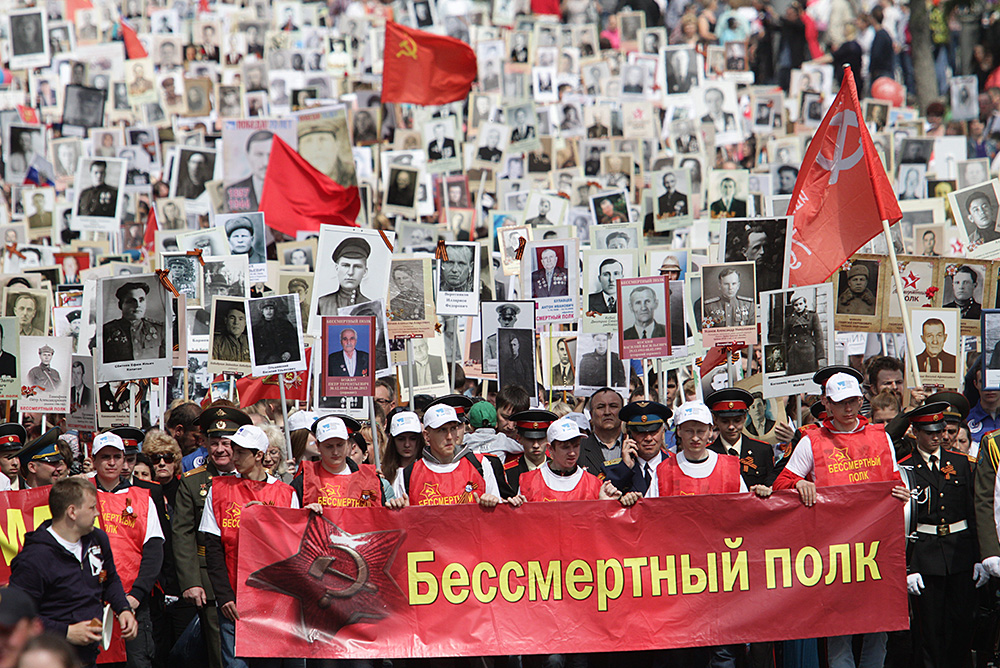 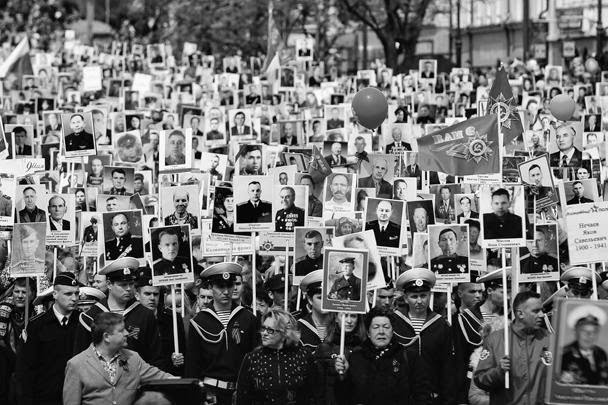 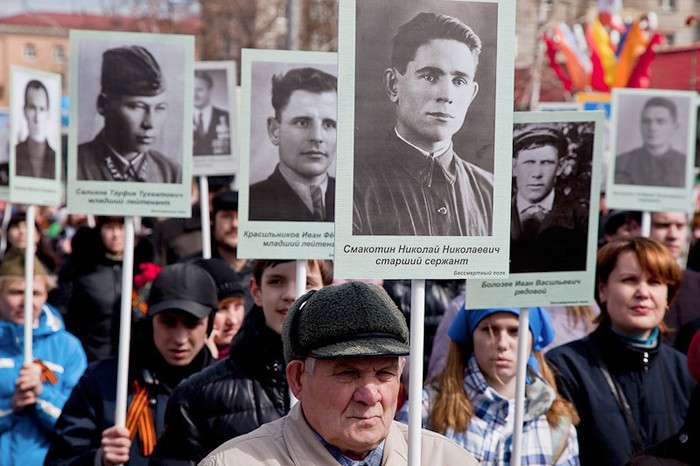 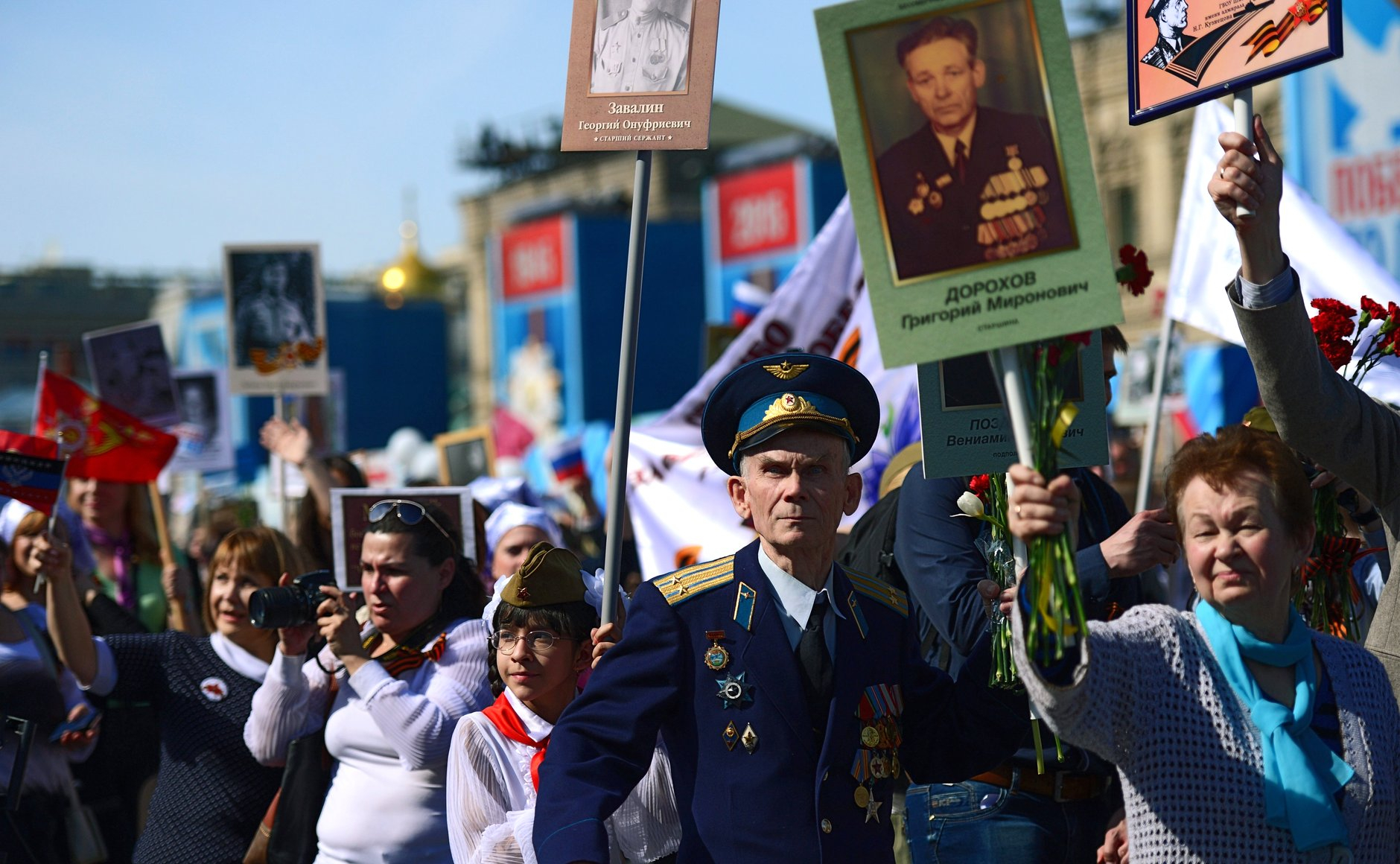 Нашира Иван Федорович
Родился  13.09.1925 года.
 После школы  поступает в военное училище   1943 году, будучи курсантом училища, идёт добровольцем на фронт в рядах 3-го Украинского фронта.
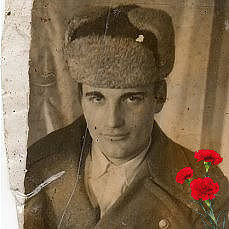 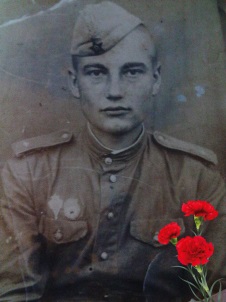 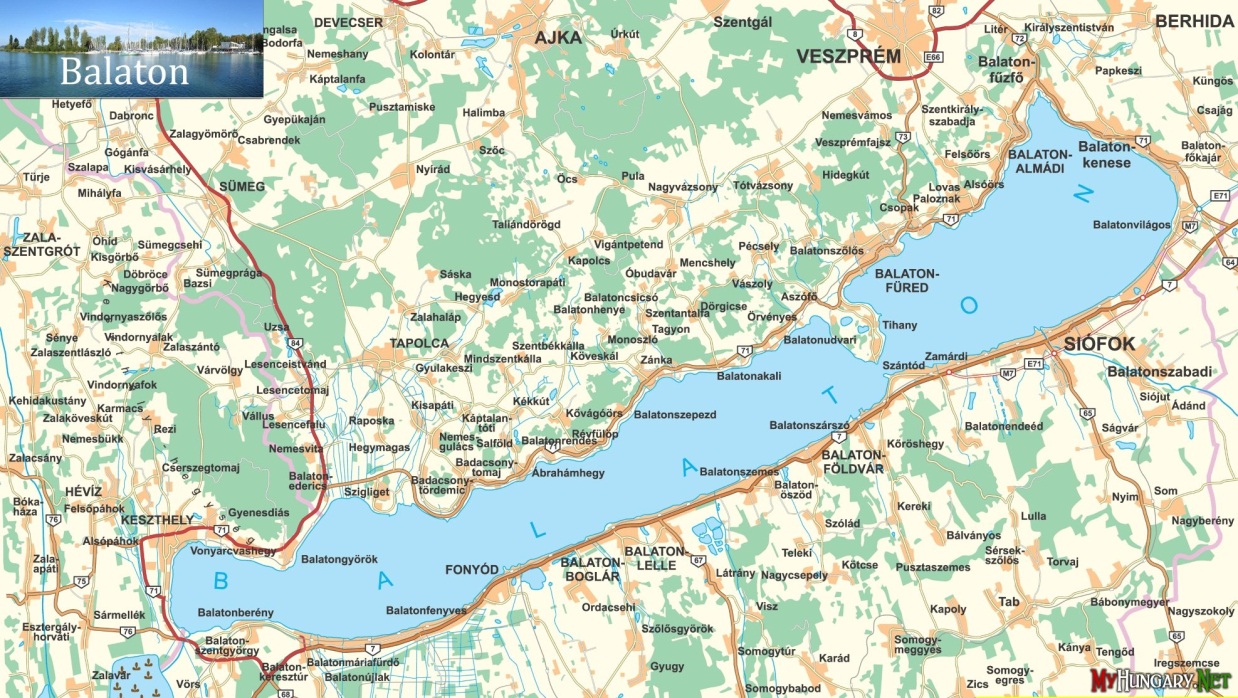 Осинцева Прасковья Федоровнаи ее муж Осинцев Алексей Георгиевич
Алексей Георгиевич  служил с 1937 по 1953 год, демобилизовался в звании капитана .
Прасковья Федоровна служила с мая 1942 года по сентябрь 1945, демобилизована в звании ефрейтор. 
Служили на Дальневосточном фронте.
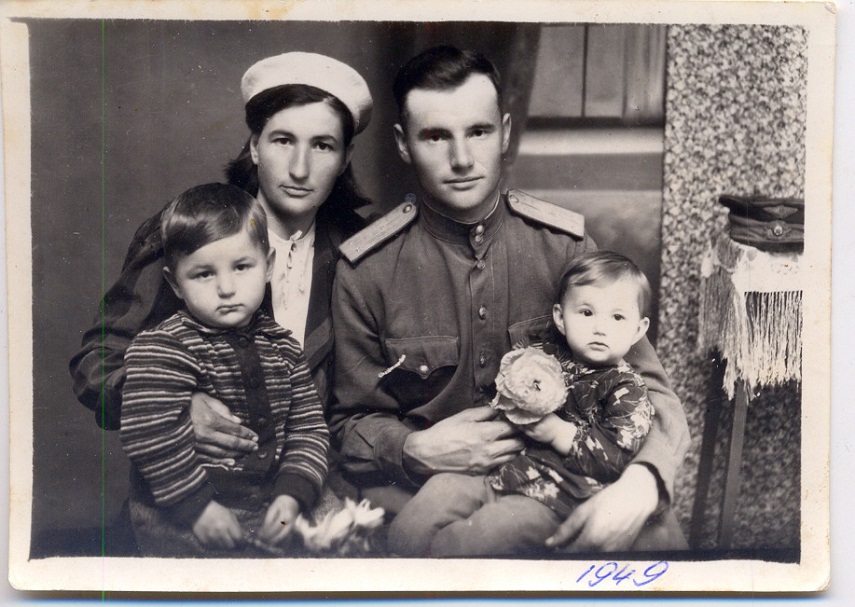 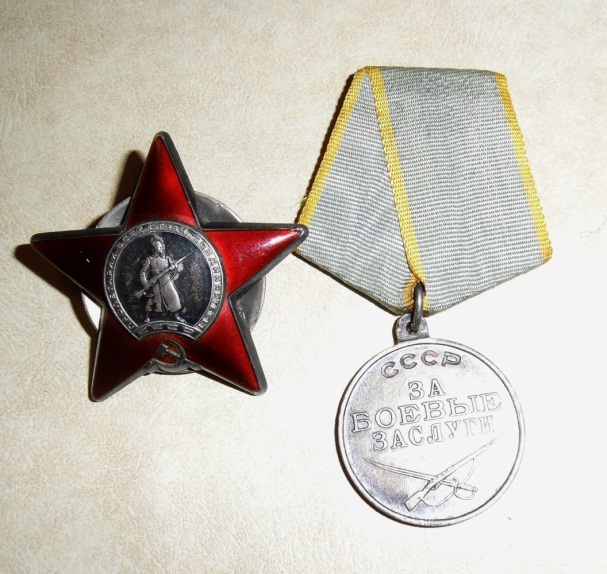 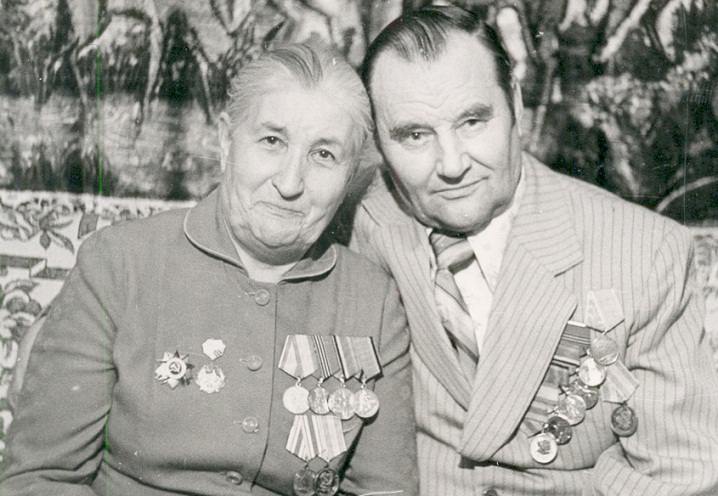 Осинцев Владимир ГеоргиевичОсинцев Андрей Георгиевич
Владимир погиб в бою под Смоленском, похоронен в братской могиле г. Ельня
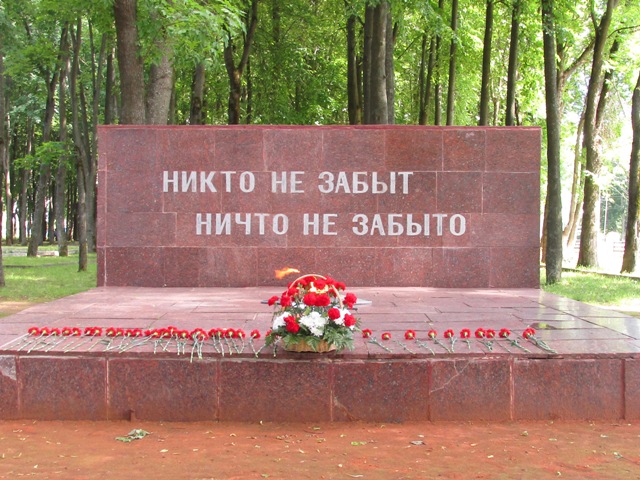 Андрей пропал без вести под Ленинградом
Нашира Федор Павлович Ковальчук Глафира Власовна
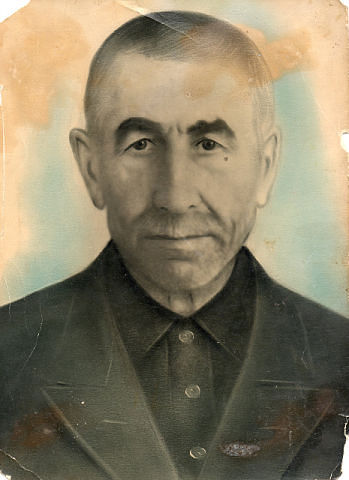 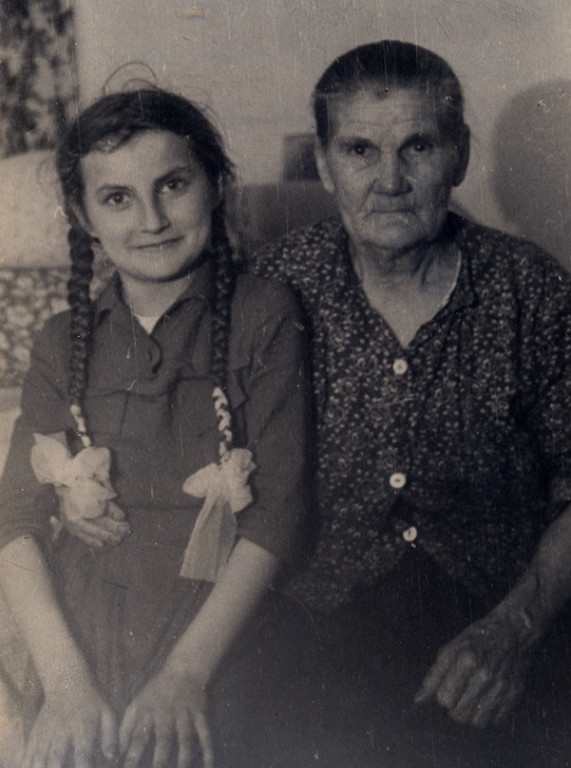 Глафира Власовна из Полтавской области 
Жили в Ростове на Дону в 1934 году переехали в Казахстан Кустанайская область Джетыгаринский район
Стаценко Василий Иванович
сам смоделировал и сделал токарный станок для вытачивания деталей для танков и тракторов, с токарным станком участвовал в Москве на выставке в ВДНХ.
Скончался в 1943 году ( у него был туберкулез ). Уже будучи тяжело больным, сам вытачивал детали на своём станке, за ним приезжала машина  увозила и привозила домой, в день смерти он находился на работе, а вечером скончался.
Стаценко Василий Иванович
Скончался в 1943 году ( у него был туберкулез ). Уже будучи тяжело больным, сам вытачивал детали на своём станке, за ним приезжала машина,  увозила и привозила домой, в день смерти он находился на работе, а вечером скончался.
Сам смоделировал и сделал токарный станок для вытачивания деталей для танков и тракторов, с токарным станком участвовал в Москве  в ВДНХ.
Бондаренко Меланья Петровна
Бондаренко Меланья Петровна вывезена в 2-х летнем возрасте в 1914 году из г. Киева в Северный Казахстан.
Бондаренко Меланья Петровна(прапрабабушка)
Бондаренко Меланья Петровна вывезена в 2-х летнем возрасте в 1914 году из г. Киева в Северный Казахстан.
Вывод
Вывод
Благодаря полученной информации, систематизируя дела, в которых участвовали мои родственники, смогла увидеть тот большой боевой и трудовой вклад в судьбу страны; это лишь пример одной семейной родословной линии,  а таких примеров в стране множество. И именно они сделали всё, чтобы отстоять независимость и свободу нашей Родины.
Источники
http://vdnh.ru/about/history/otkrytie-vskhv/

https://yandex.ru/images/search?p=2&text=бессмертный%20полк%20акция%20или%20парад&noreask=1&lr=16

https://yandex.ru/images/search?text=город%20ельня%20братская%20могила&noreask=1&img_url=http%3A%2F%2Felnya-admin.admin-smolensk.ru%2Ffiles%2F506%2Fvechnyj-ogon.jpg&pos=4&rpt=simage&lr=16

https://yandex.ru/images/search?text=венгрия%20озеро%20балатон%20карта&lr=16